Safe-Stop Robots
Supplies - Per Robot
Supplies – To Share
Yogurt cup (or plastic cup)
2 x1.5” copper tape
3” Red wire
4” Black wire
5” Black wire
1.5V motor (try AllElectronics.com)
1/3 Hot glue stick
AA Battery (try BatteriesAndButter.com)
1” Foam Tape
2” Foam Tape
Masking tape
Wire strippers/cutters
Scissors
Ruler (if supplies aren’t pre-cut)
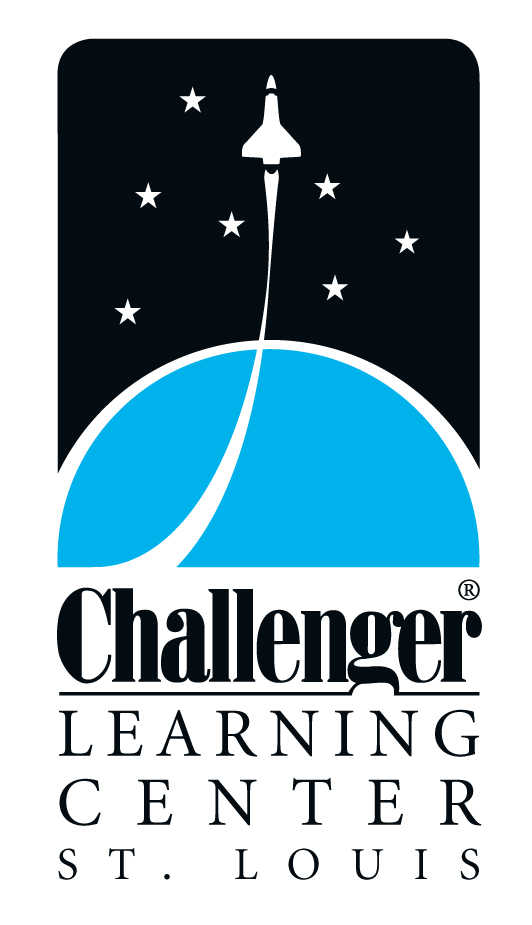 1. Cut wires & strip ¼ - ½ inch from each end
2. Poke motor shaft through glue stick segment, off center
Save 2 of the stripped rubber stubs!
3” Red wire
4” Black wire
5” Black wire
4. Attach copper tape to both sides of cup using rubber nubs to raise copper above rim
Keep ~1” along outside, to tape wires to later
(Cut-Away View)
3. Put Red wire through right tab, and 5” Black wire through left Tab
Keeping colors consistent makes it easier to troubleshoot students’ projects.
5. Use foam tape to attach battery and motor to cup in a T shape
Use ~1” for motor
Use ~2” for battery
Put positive side to right
Ensure glue tick has clearance
(Bird’s Eye View – Cup Upside-down)
6. Tape Attach red wire to positive side of battery, and short (4”) black wire to negative side
(Bird’s Eye View – Cup Upside-down)
7. Tape short black wire to copper tape on left, and tape long black wire to copper tape on right
We tape the wire to the non-adhesive side of the copper tape because it conduct electricity better.
(Bird’s Eye View – Cup Upside-down)
8: Create board for Robot
Use foam board, poster board, or two pieces of card stock taped together.
Tape aluminum foil on
Optional: Make split between two sides, and have students explain why the robot won’t move, even if both sides are touching metal.